[SUBSTITUTE APPROPRIATE LOGOS]
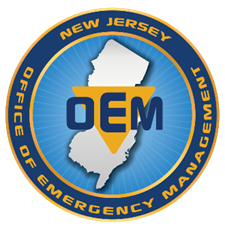 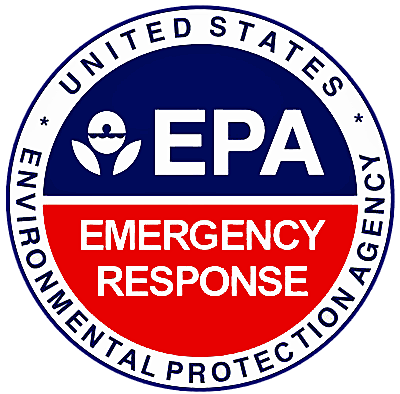 [TITLE] 
EPCRA Tabletop Exercise
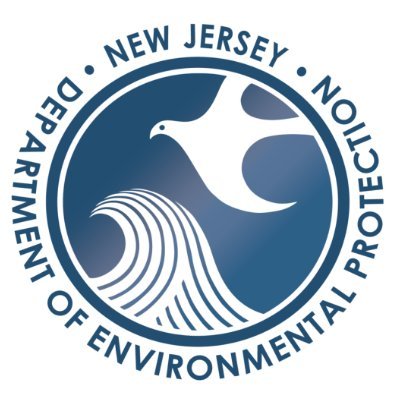 [COUNTY LOGO]
[FACILITY LOGO]
Presented by [FACILITATOR]
Sponsors and Participating Facility
[Speaker Notes: Project this slide during registration process]
The materials for this exercise were developed in accordance with FEMA Homeland Security Exercise and Evaluation Program (HSEEP) guidelines in coordination with the U.S. Environmental Protection Agency (EPA) Region 2, New Jersey Office of Emergency Management (NJOEM), New Jersey Department of Protection (NJDEP), Burlington County OEM, Gloucester County OEM, and Middlesex County OEM.
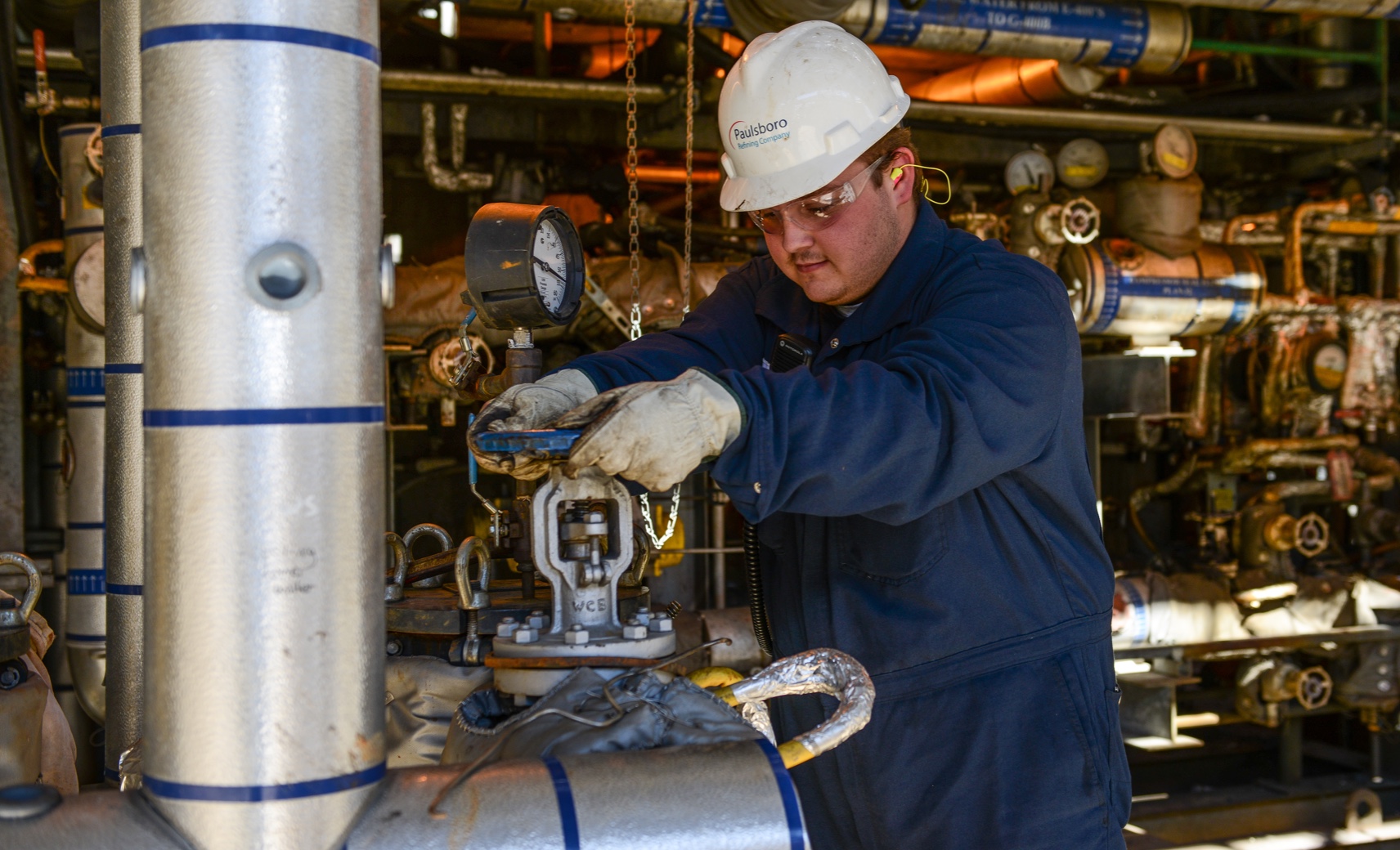 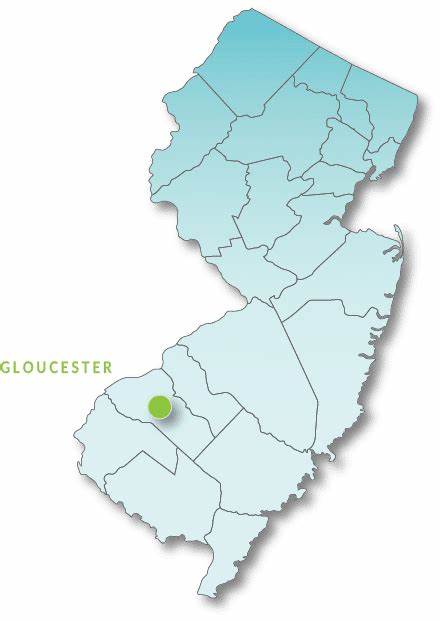 [Insert facility picture and district map/pin]
[EXERCISE TITLE]Local Emergency Planning Committee Tabletop Exercise
[DATE]
Index
Introductions
[Speaker Notes: This is an index slide.   DO NOT conduct introductions here, just tell ‘em what you’re going to tell ‘em.  15 minutes allotted for this entire section]
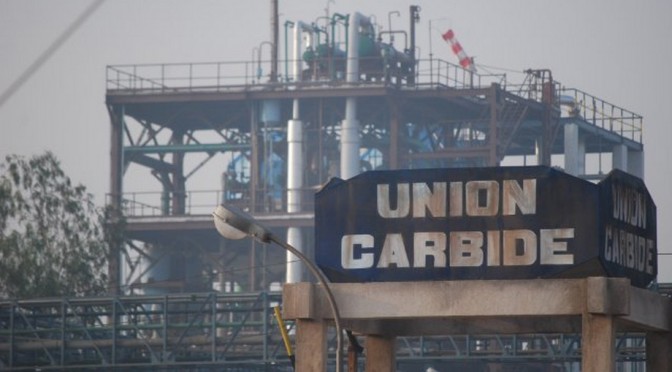 LEPC Introduction Presenter: [NAME], [TITLE]
Bhopal, India, 1984
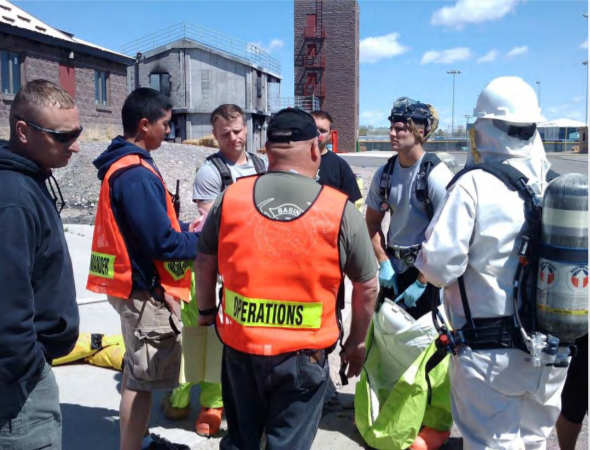 What is a Local Emergency Planning Committee (LEPC)?
What is the Emergency Planning and Community Right-to-Know Act?
[Speaker Notes: Time goal – 2 minutes


In early December 1984, methyl isocyanate, an extremely toxic chemical, escaped from a Union Carbide chemical plant in Bhopal, India. Thousands died and many more were injured. Some suffered permanent disabilities. Approximately six months later, a similar incident occurred in West Virginia.

Less than a year after the Bhopal tragedy, a small cloud of a toxic chemical leaked from another Union Carbide plant in West Virginia. Though there were no fatalities, this incident sent 134 individuals to the hospital. In the wake of these two accidents, there were demands for increased coordination and communication between the chemical industry and state, tribal, local, and federal partners. 

In response to these concerns, Congress passed the Emergency Planning and Community Right-to-Know Act in 1986. EPCRA establishes requirements for federal, state and local governments, Indian tribes, and industry regarding emergency planning and “Community Right-to-Know” reporting on hazardous and toxic chemicals. The Community Right-to-Know provisions help increase public’s knowledge and access to information on chemicals at individual facilities, their uses, and releases into the environment. States and communities, working with facilities, can use the information to improve chemical safety and protect public health and the environment.]
Facility Overview
Presenter: [NAME], [FACILITY]
[Speaker Notes: Introduce [facility] representative, __________
Representative provided slides 7 & 8
Time goal for all slides – 2 minutes]
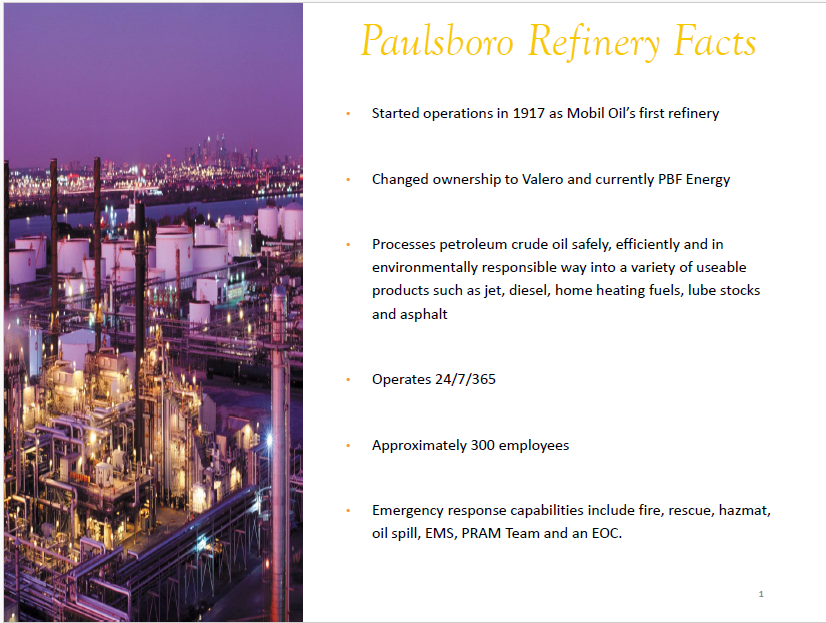 [SUBSTITUTE RELEVANT FACILITY FACTS]
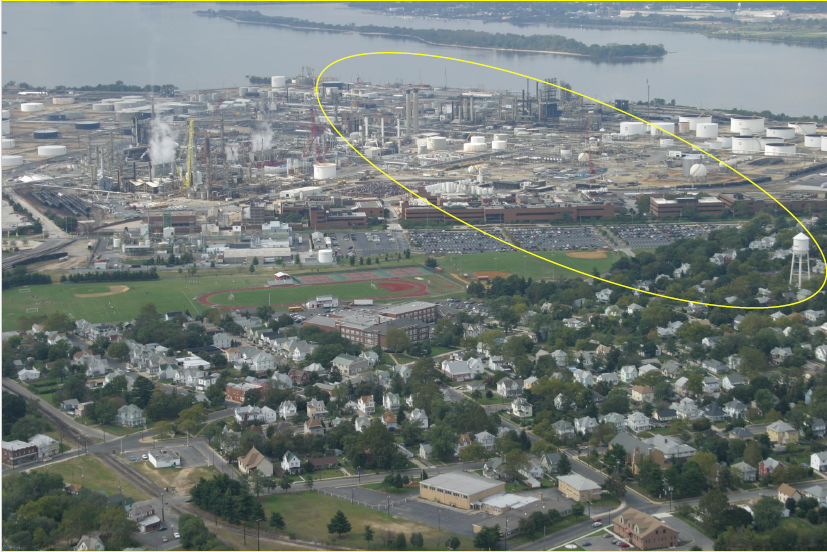 [SUBSTITUTE RELEVANT FACILITY PHOTO]
[FACILITATOR LOGO]
Facilitators
[NAME], [AFFILIATION]
[NAME], [AFFILIATION]

[ROLES]
[Speaker Notes: Facilitator introductions – <1 minute]
Participants
Name?
Organization?
Tell us something about you that nobody else in the room knows)
[Speaker Notes: Placeholder for participant introductions
Icebreaker question? – Tell us something about you that nobody else in the room knows (PG rated)
Time goal 5 minutes]
[ADJUST TIMES AS NEEDED]
Exercise Schedule
11
[Speaker Notes: Exercise schedule

Time goal <1 minute]
[SUBSTITUTE YOUR SITUATION MANUAL TITLE PAGE]
Administrative Remarks
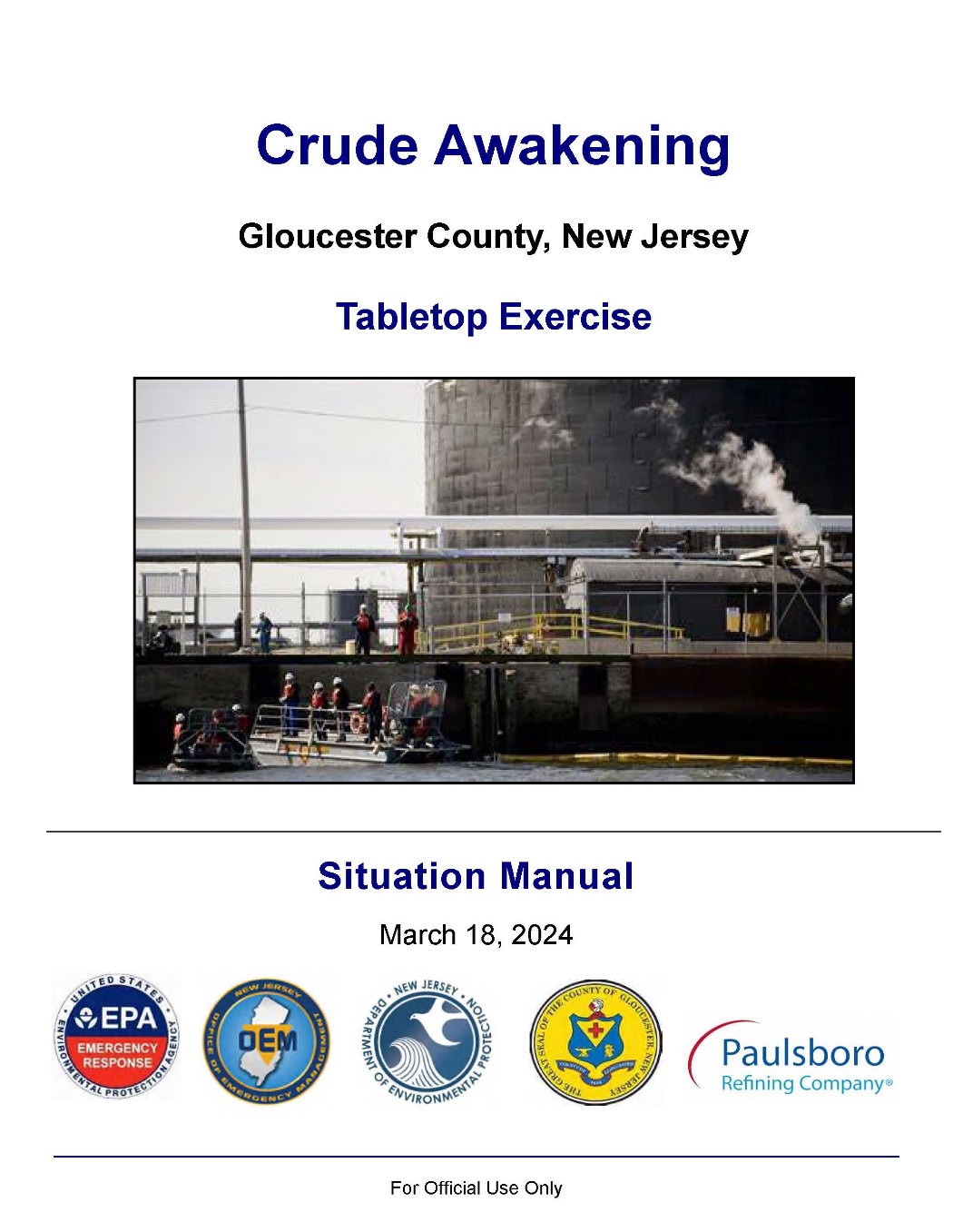 Phones and radios on silent
Emergency procedures
Situation Manual
Participant Feedback Form
[Speaker Notes: Admin Remarks

Time goal – 1 minute]
Purpose
Evaluate player actions against [County] Emergency Planning District’s Offsite Emergency Response Plan for a release of a hazardous material.
[Speaker Notes: Purpose

Time goal – 30 seconds]
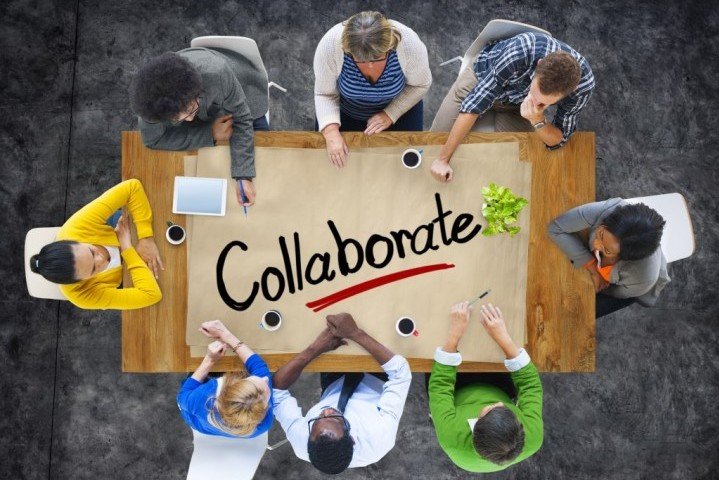 Why Do We Exercise?
Recognize roles and responsibilities.
Identify gaps.
Identify future needs. 
Promote collaboration.
Meet regulatory and industry standards.
[Speaker Notes: Why Do We Exercise?
Time goal 30 seconds

Recognize roles and responsibilities.
Identify gaps in planning and preparedness.
Identify future training needs. 
Promote inter-agency collaboration.
To meet regulatory and industry standards.]
What is a Tabletop Exercise (TTX)?
[Speaker Notes: What is a TTX?

Time goal 30 seconds]
Exercise Ground Rules
Open, low-stress, no-fault environment with varying viewpoints. 
Responses are based on the current plans and capabilities. 
Decisions are not precedent setting. 
Players are encouraged to discuss issues in depth.
[Speaker Notes: This is an open, low-stress, no-fault environment; varying viewpoints, and even disagreements, are expected. 
Responses are based on the current plans and capabilities of each agency or organization. 
Decisions are not precedent setting; consider different approaches and suggest improvements. 
Players are encouraged to discuss issues in depth.]
Assumptions & Artificialities
The scenario is plausible, and events occur as presented.
Minor details do not matter.
There are no “hidden agendas” or “trick” questions.
Assume cooperation and support from non-participating departments.
17
[Speaker Notes: In any exercise, a number of assumptions and artificialities may be necessary to complete play in the time allotted. During the exercise, the following apply:

Time goal 30 seconds]
[ADJUST TIMES/ACTIVITIES AS NEEDED]
Scope
[Speaker Notes: Time goal 30 seconds]
Capabilities to be Evaluated
Public Information and Warning
Environmental Response/ Health and Safety
Situational Assessment
[Speaker Notes: Time goal 30 seconds]
Index
Start of Exercise (STARTEX)Module 1:  Facility Notifications
[Speaker Notes: Module 1 – Facility Notifications 
This is an index slide

Time goal for this Module is 15 minutes]
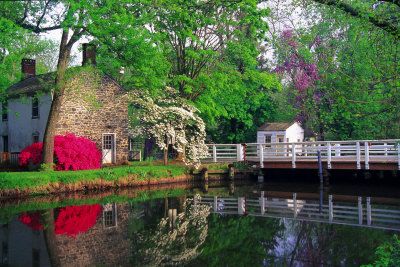 Typical early [season] [morning/night] in [COUNTY].
Employees at the [MUNCIPALITY] [FACILITY] are about to change shifts.
Approximately [388] employees at the site.
Scenario
[DATE]
[TIME]
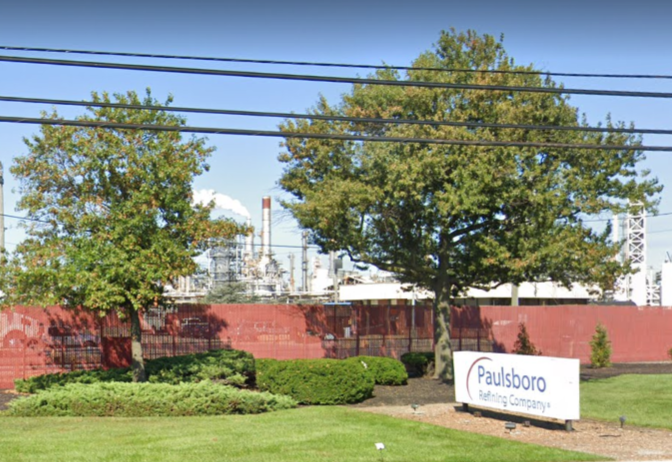 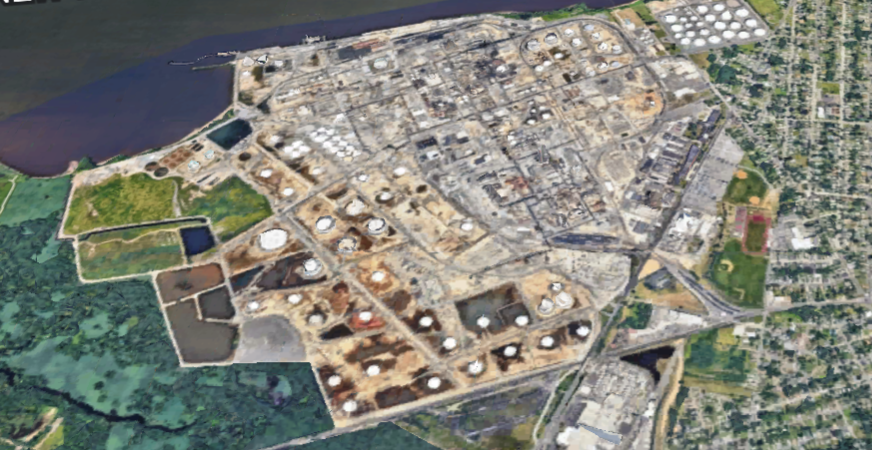 [SUBSTITUTE FACILITY PICTURE/MAP]
[FACILITY NAME]
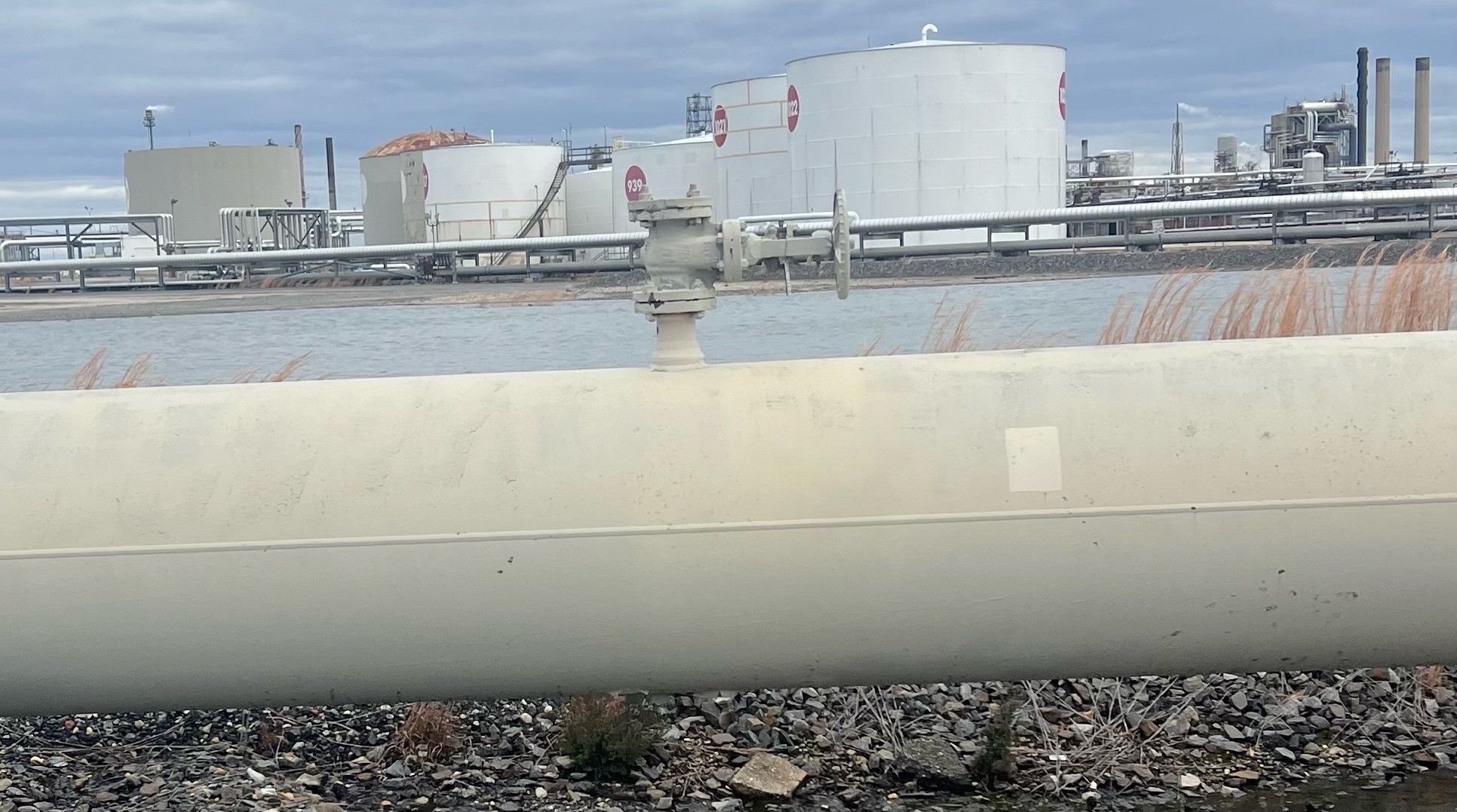 [SUBSTITUTE FACILITY SCENARIO]
Scenario (cont.)
Sour crude oil, containing hydrogen sulfide (H2S), begins to leak from a flange of the 30-inch ship-to-shore transfer line. 
Operator notices the leak.  
Operator determines the leak cannot be controlled manually and unsafe for internal HAZMAT Team response.
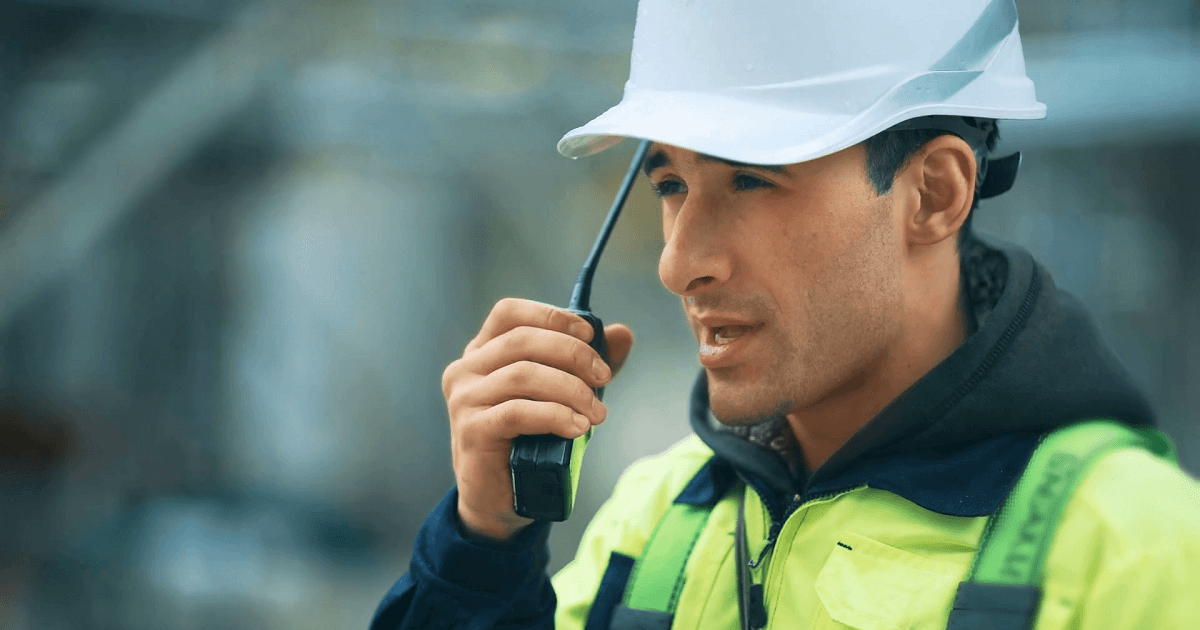 Discussion Questions
1.	What notifications will be made by the plant, and who will make these notifications?
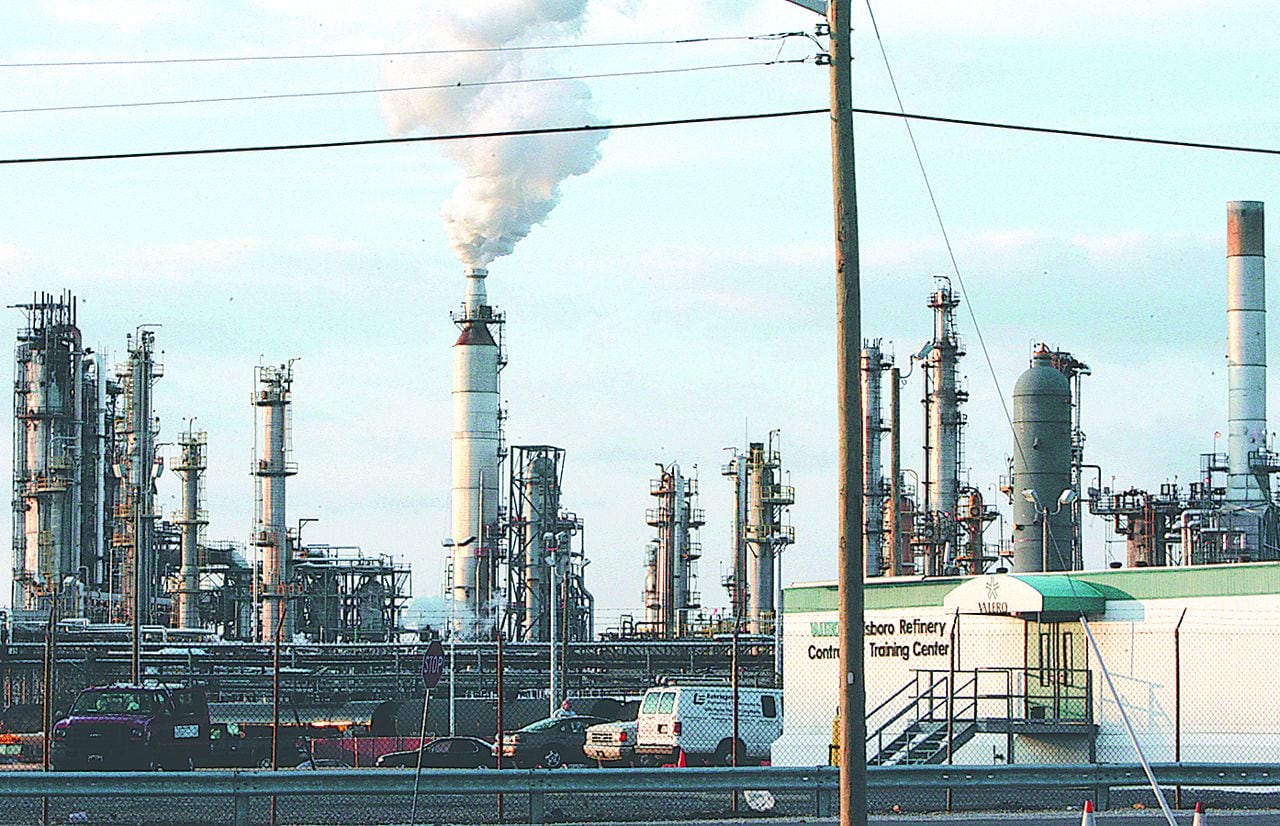 [SUBSTITUTE FACILITY PHOTO]
Discussion Questions (cont.)
Will employees be instructed to evacuate or shelter-in-place (SIP)? Who makes this determination and how?
How will employees be notified whether to evacuate or SIP?
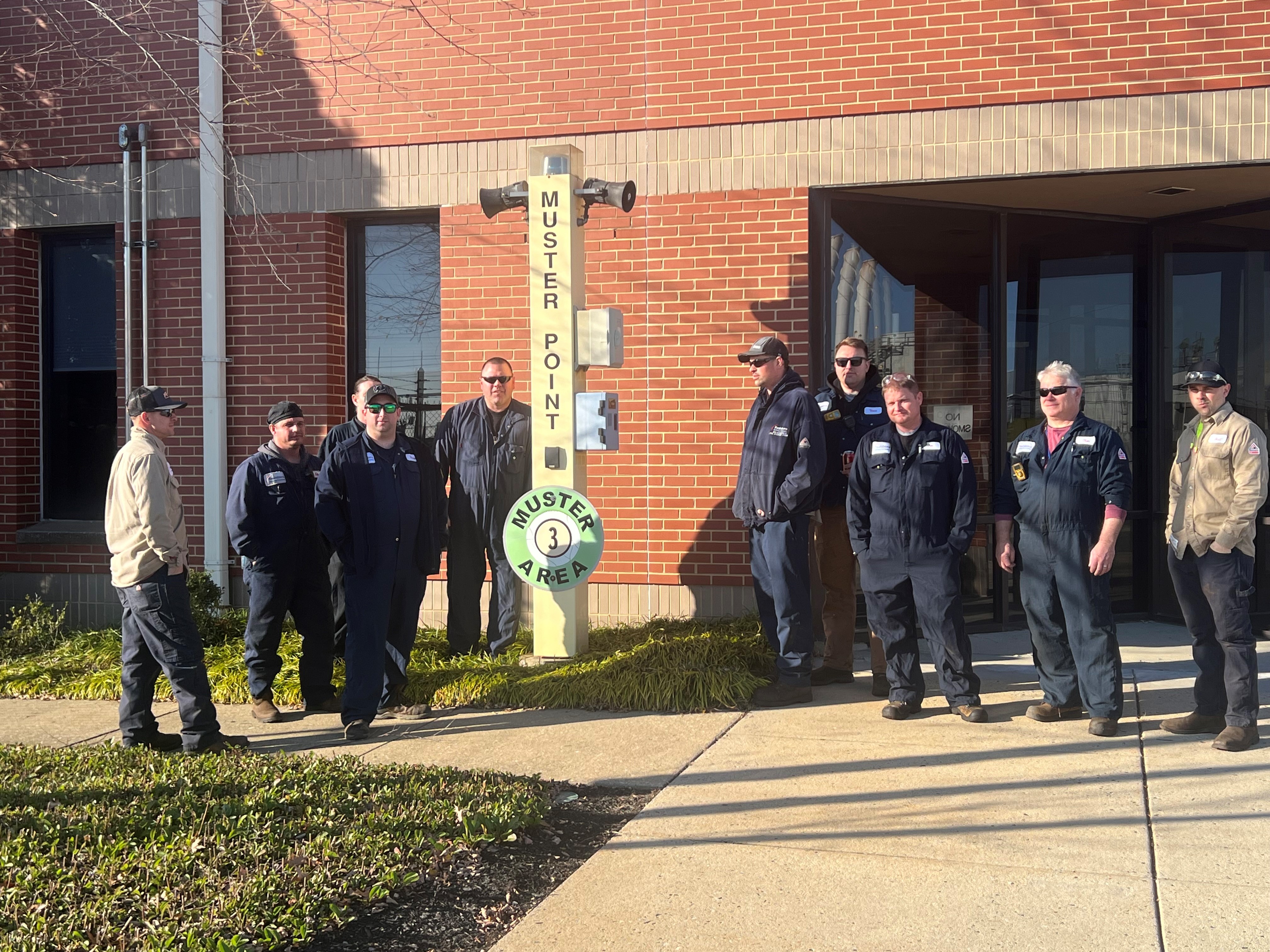 [SUBSTITUTE FACILITY PHOTO]
Discussion Questions (cont.)
If it is determined that evacuation is necessary, what instructions will be provided to employees? If the decision is made to SIP, what instructions will be provided?
How will employees, contractors, and visitors be accounted for?
Who will assume the role of [MUNICIPALITY FACILITY] Incident Commander (IC)?
Index
Module 2:  Local Agency Notifications
[Speaker Notes: Module 2 – Local Agency Notifications
This is an index slide

Time goal for this Module is 30 minutes 
(Start 9:15 a.m. – end 9:45 a.m.)]
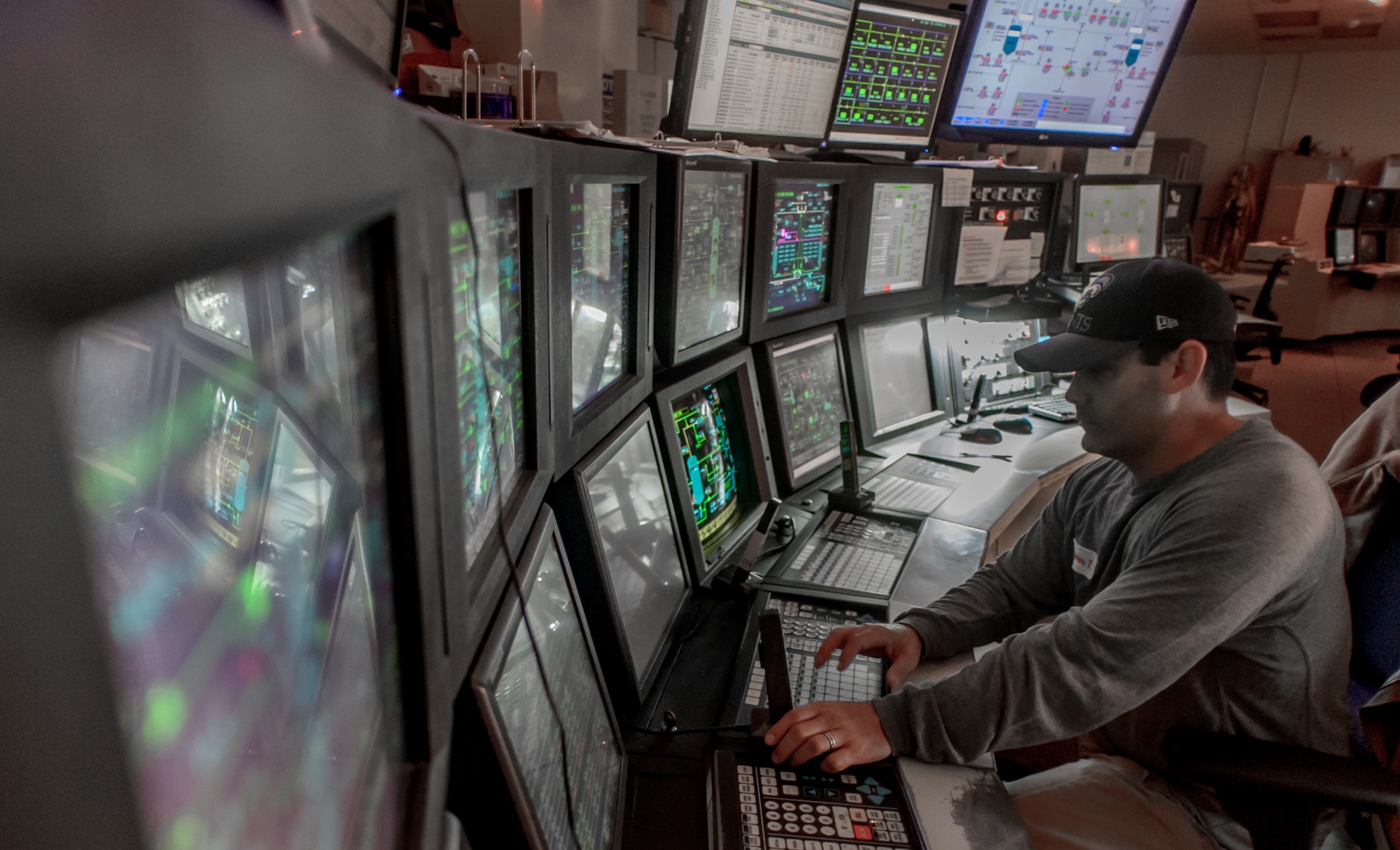 Scenario

9:15 a.m.

A representative from the [FACILITY] calls 9-1-1 to report the [CHEMICAL NAME] release.
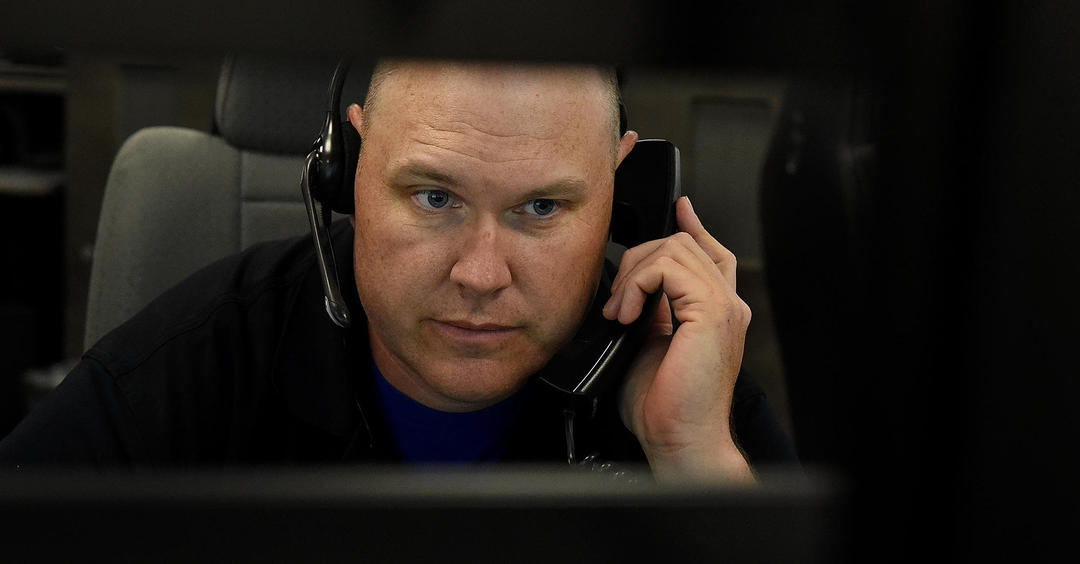 Discussion Questions
What information should the 9-1-1 Dispatcher obtain from the caller?
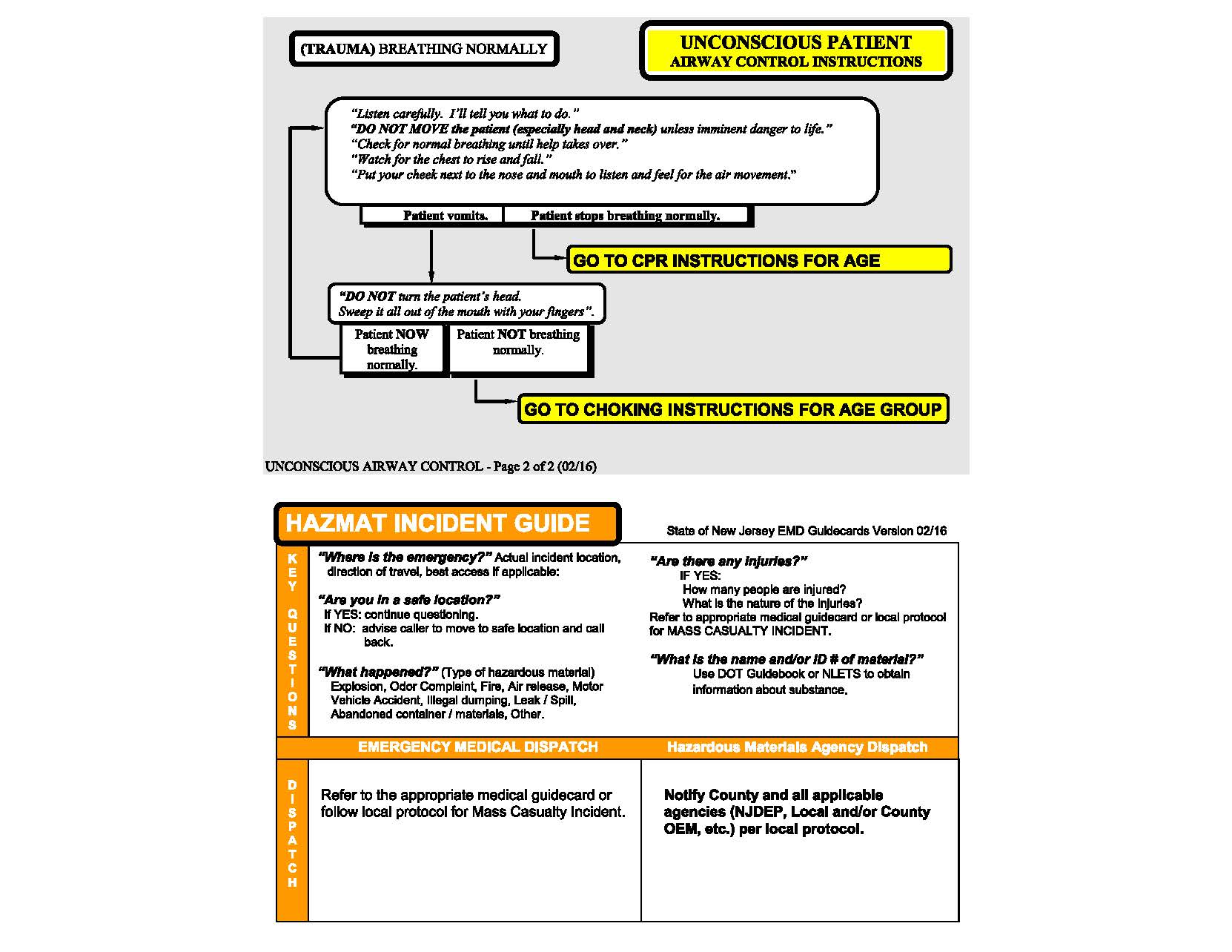 NJ EMD Guide (1 of 2)
Source: State of New Jersey Emergency Medical Dispatch Guidecards – 2/11/2020
[Speaker Notes: HazMat Incident Guide (1 of 2)
The hazmat incident guide is a card or programmed screen that is a national standard for dispatchers.

After discussion. facilitator asks the players: “How does this card compare with the Off-site ERP?  (pp9 & 10 D.4.a through h)”]
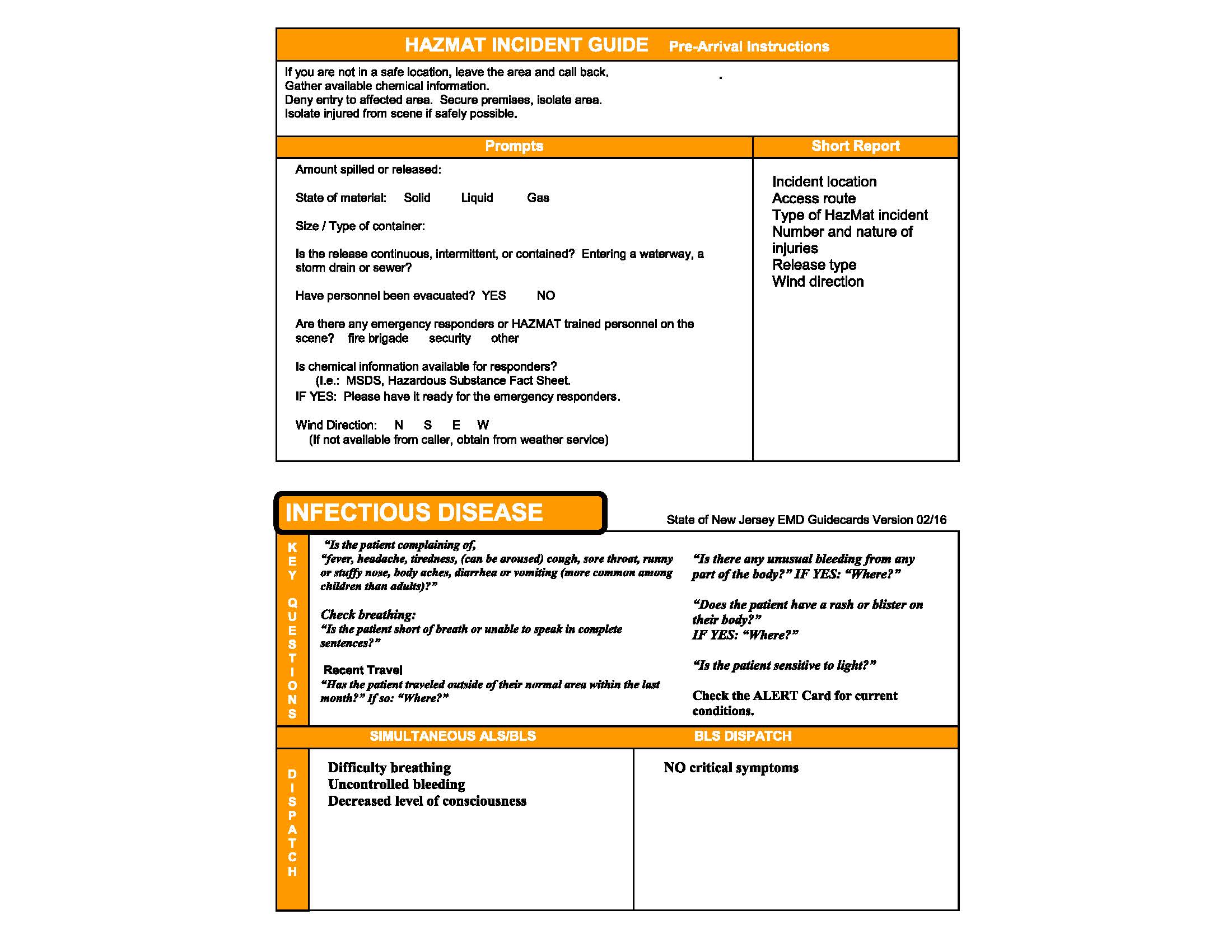 NJ EMD Guide (2 of 2)
Source: State of New Jersey Emergency Medical Dispatch Guidecards – 2/11/2020
[Speaker Notes: HazMat Incident Guide (2 of 2)
The hazmat incident guide is a card or programmed screen that is a national standard for dispatchers.

After discussion facilitator asks the players: “How does this card compare with the Off-site ERP?  (pp__ & __ D.4. A through H)”]
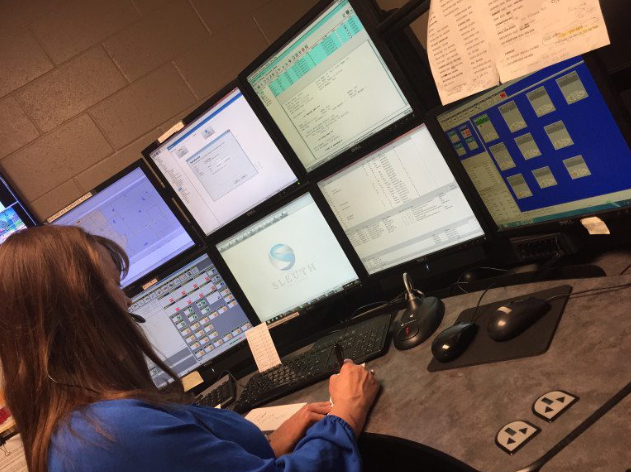 Discussion Questions (cont.)

What notifications will the 9-1-1 comms center make? 
If the [CHEMICAL NAME] release was reported to the 9-1-1 comms center by someone other than a [MUNICIPALITY] representative, what notifications would the 9-1-1 comms center make?
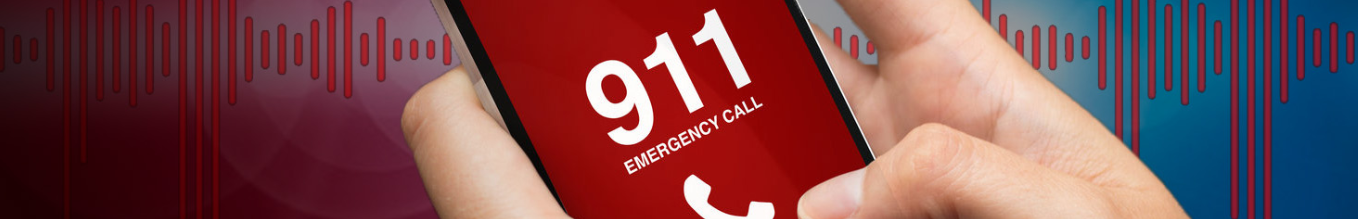 Discussion Questions (cont.)

How will the LEPC Community Emergency Coordinator be notified? 
What notifications will the LEPC Emergency Coordinator make?
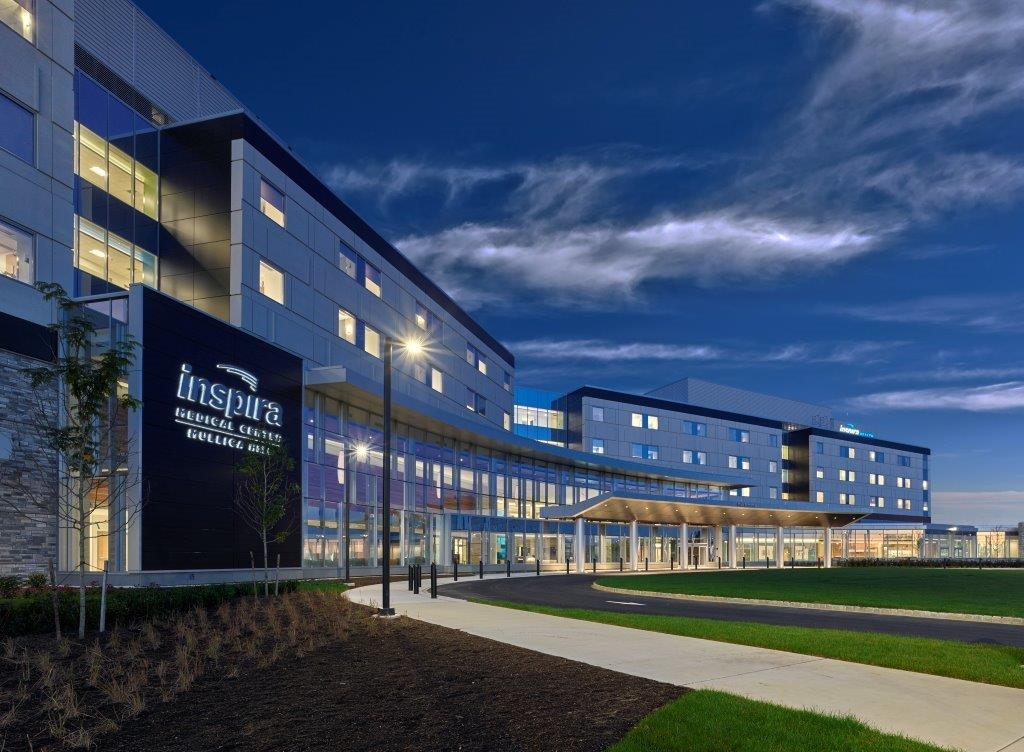 [SUBSTITUTE HOSPITAL PICTURE]
Discussion Questions (cont.)

Once notified, who will the [COUNTY] OEM notify?
What agency is responsible for notifying adjoining jurisdictions, counties, or states of the release?
Who will contact local hospitals to advise them to prepare to receive potentially contaminated victims?
What are their capabilities?
[Speaker Notes: For #7, add “or State”, if applicable

At the end of Module 2 (if time permits), call for a 15 minute break.

Scheduled break time is 9:45 a.m. till 10:00 a.m.]
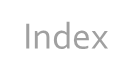 Module 3:  Risk Assessment
[Speaker Notes: Module 3 Risk Assessment
This is an index slide

After returning from break, begin Module 3.
(Module is scheduled for 30 minutes, 10:00 a.m. till 10:30 a.m.)]
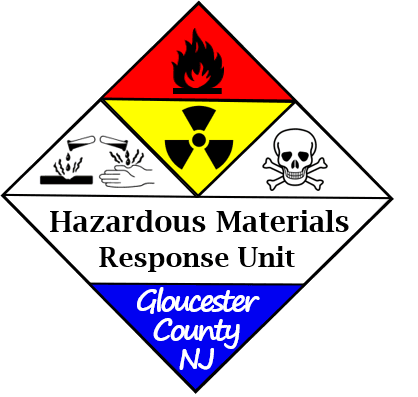 [SUBSTITUTE AGENCY LOGO]
Scenario
10:00 a.m.

9-1-1 comms center has completed all necessary notifications and has dispatched the [MUNICIPALITY] Fire Company and [COUNTY] HAZMAT Team to the [FACILITY].
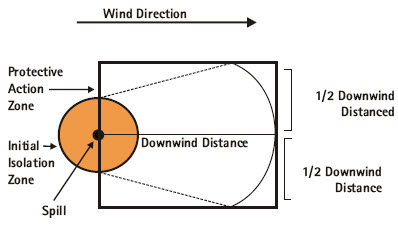 Discussion Questions
What entity will lead the response? 
What initial isolation distance will be established? Who will make this determination and what resource(s) would be used to make this determination? 
Who will conduct plume modeling and what resource(s) will be used?
[Speaker Notes: CERES (new) – includes option to upload Tier2 information

Cameo (well known modeling program)

RMPComp (less well known; available via internet)  RMP = Risk Management Program (EPA regulation 40 CFR 112R)
Reg requires facility to run “Worst case scenario” and “Alternate Scenario”.]
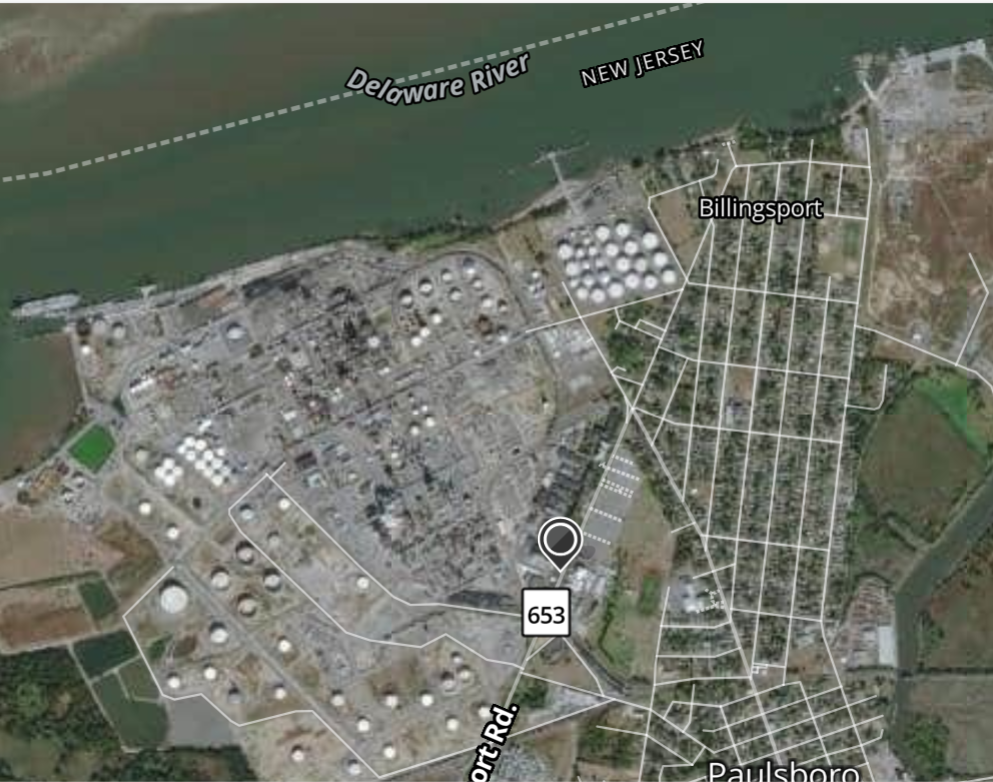 [SUBSTITUTE APPROPRIATE PLUME MODELING]
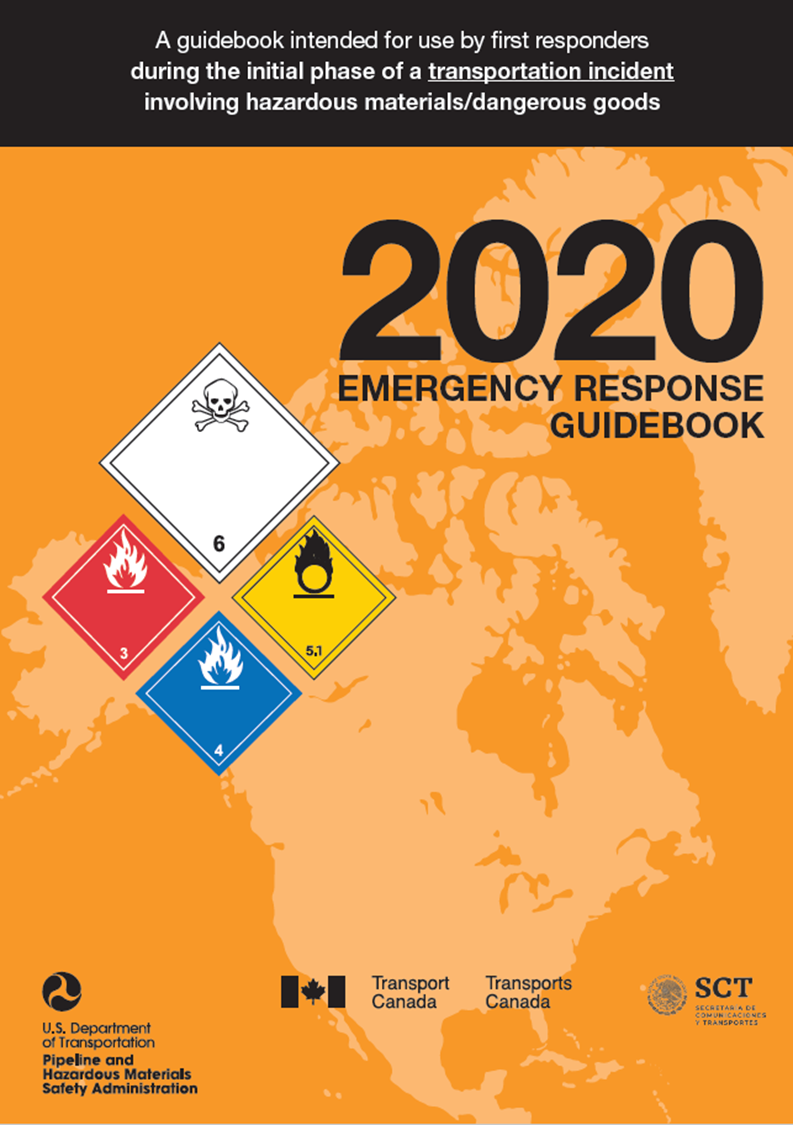 According to the plume model, the plume is heading in a southeast direction toward a residential area.
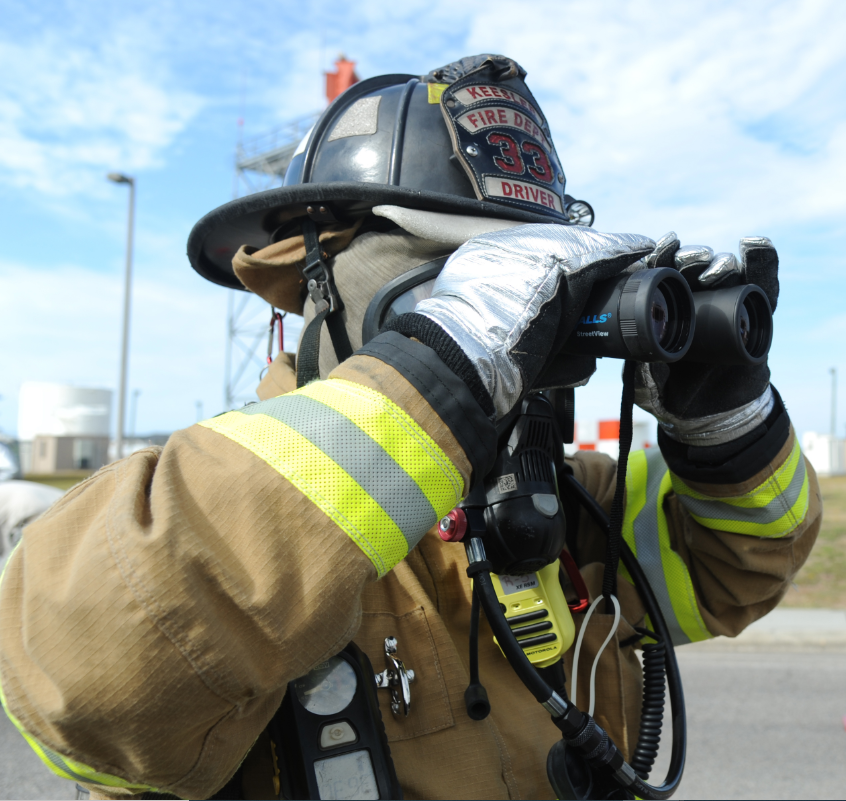 Discussion Questions (cont.)
Who will decide whether members of the impacted community should evacuate or SIP? How is this decision made?
What role does the LEPC have in determining or supporting whether residents evacuate or SIP?
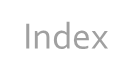 Module 4:  Public Notification
[Speaker Notes: Module 4 Public Notifications
This is an index slide

(Module is scheduled for 30 minutes, 10:30 a.m. till 11:00 a.m.)]
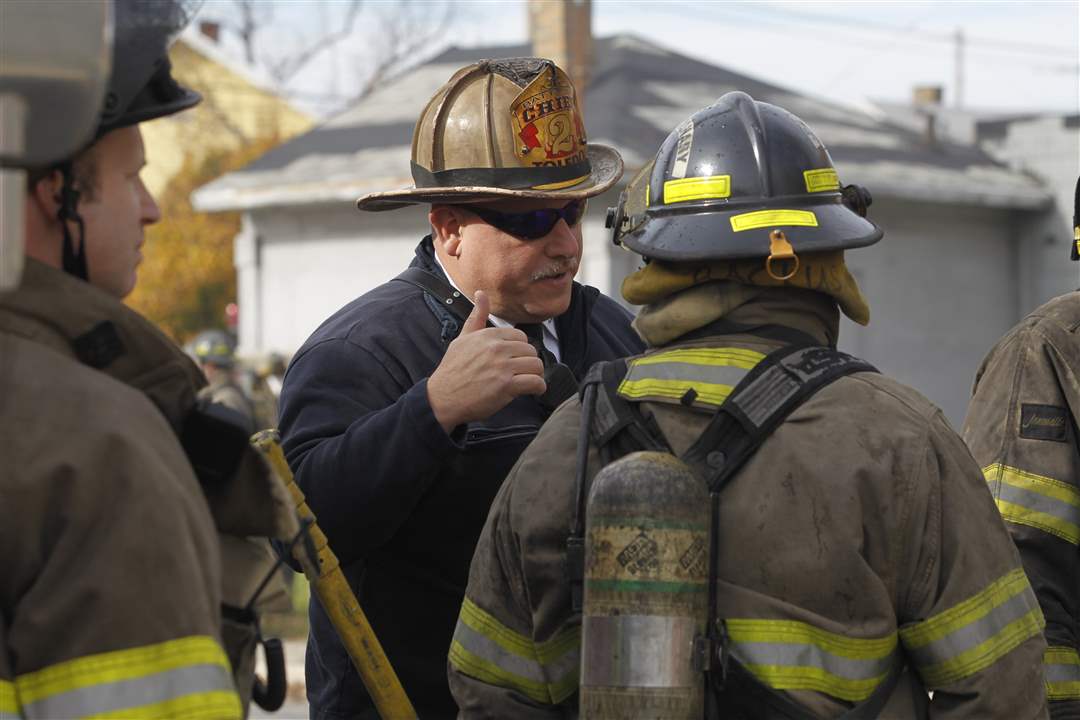 Scenario

10:30 a.m.

The decision has been made to have residents shelter-in-place in the impacted area.
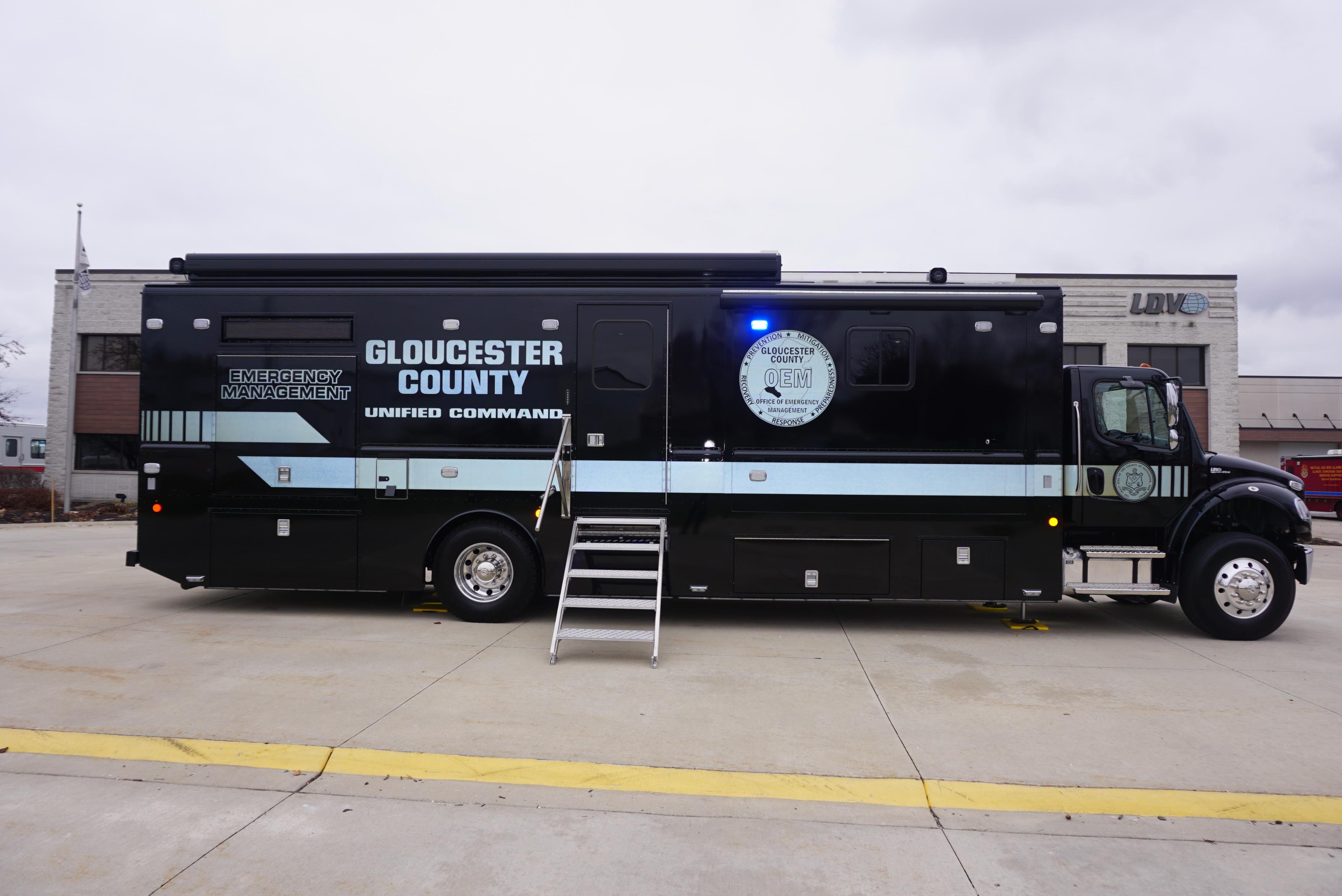 [SUBSTITUTE RELEVANT PHOTO]
Discussion Questions
Who is responsible for notifying affected residents they should SIP?
What method(s) will be used to provide the public with SIP instructions? What specific instructions will be provided?
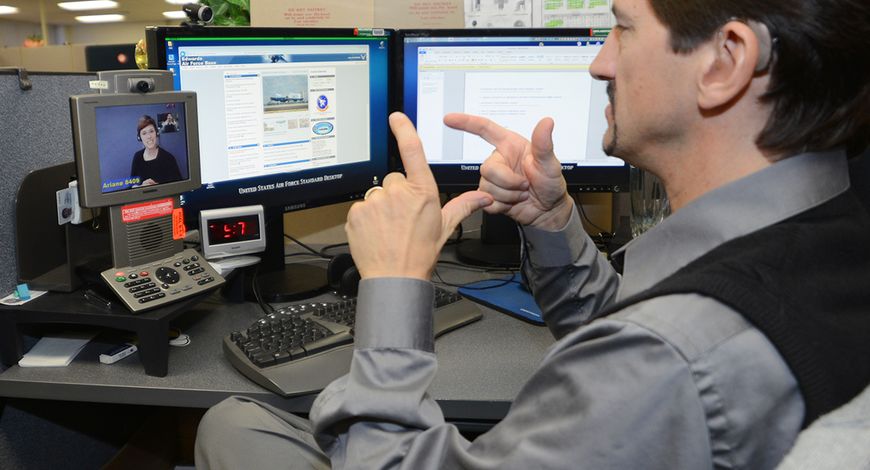 Discussion Questions (cont.)
How will individuals with disabilities, access and/or functional needs, language restrictions, and other vulnerabilities receive shelter-in-place instructions?
Besides the public, what additional stakeholders need to be notified and who will notify them?
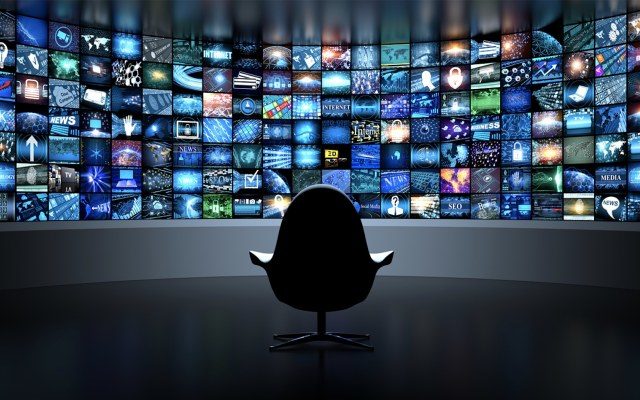 Scenario

10:45 a.m.

A rumor is started on social media that [__ people are deceased and _____ sickened by the air release]. 
 9-1-1 staff are overwhelmed with requests for emerge­ncy services.
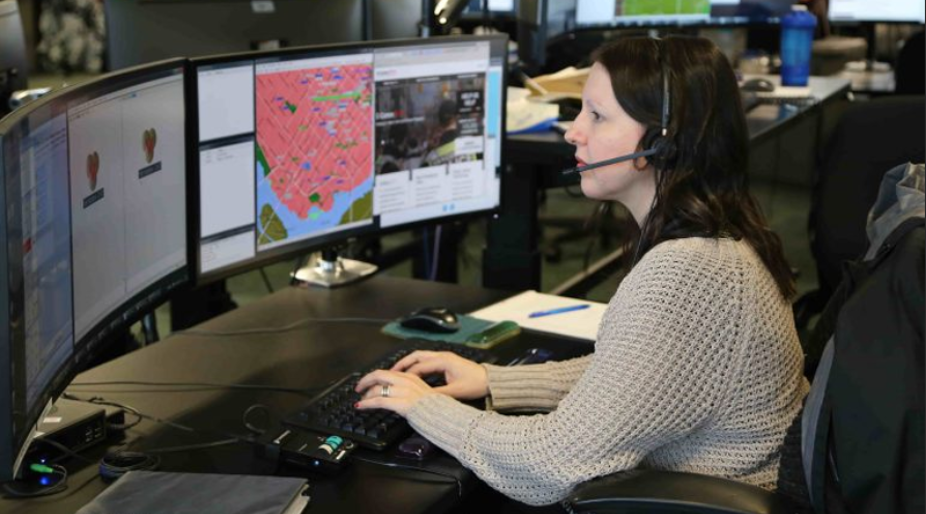 Discussion Questions (cont.)
How will social media be monitored to address rumors and false/inaccurate information?
How would 9-1-1 deal with the surge of calls coming in?
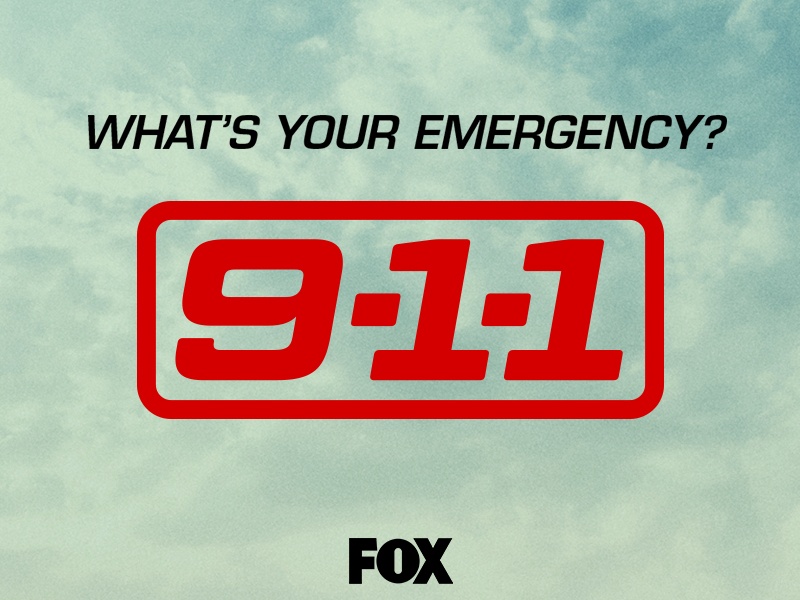 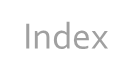 Module 5:  Documentation and Investigation
[Speaker Notes: Module 5 – Documentation and Investigation
This is an index slide

(Module is scheduled for 15 minutes, 11:00 a.m. till 11:15 a.m.)]
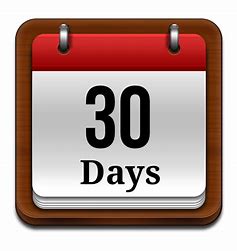 Scenario
It has now been 30 days since [MUNCIPALITY FACILITY] first reported the [CHEMICAL NAME] release from their facility.
Discussion Questions
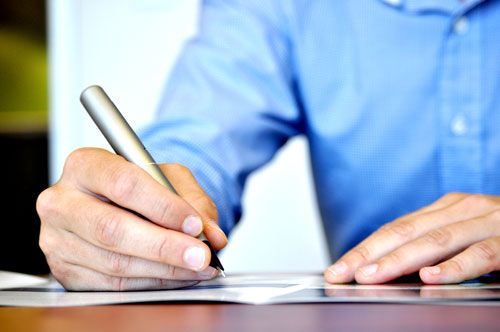 What follow-up reporting is the [FACILITY] required to make and to what agency(ies)?
How will the [COUNTY] LEPC document and evaluate the [CHEMICAL] release incident?
Who will be responsible for sharing information about the incident to the public and other stakeholders?
ENDEXHotwash
Exercise Hotwash
Identify strengths to be maintained and/or enhanced
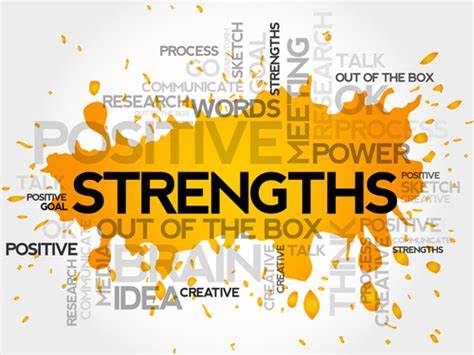 Exercise Hotwash
Identify opportunities to strengthen preparedness, response, and/or recovery capabilities
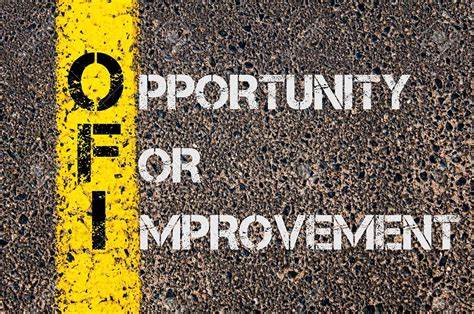 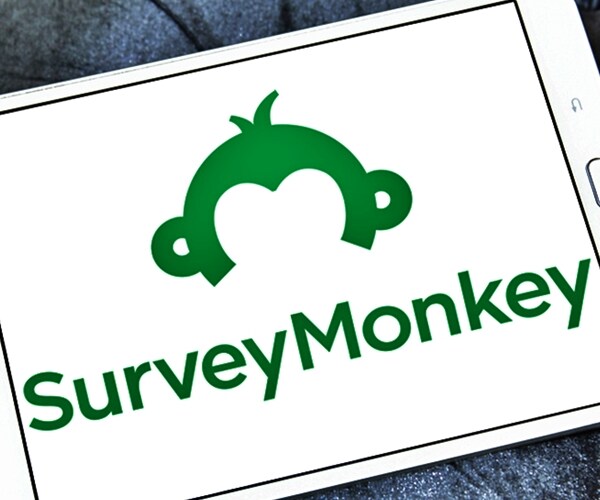 [INSERT SURVEY COLLECTION METHOD PICTURE/LOGO]
Participant FeedbackClosing Remarks
[COUNTY] TTX Participant Feedback Survey
Participant FeedbackClosing Remarks
[INSERT QR CODE TO SURVEY COLLECTION METHOD]
Thank you for participating!
[Speaker Notes: Call on facility host (_____________) and other principals? For closing remarks while people (hopefully) fill out the survey.

Dismiss audience

Ask evaluators to remain for evaluator Hot Wash?]